Английский язык.ОГЭ 2024Структура и стратегии выполнения заданий
Презентация составлена 
учителем английского языка
 ПСШ № 2   Беловой Е.А.
ЧТО нужно для подготовки к ОГЭ?
1.Прорешать демоверсию для определения стартового уровня.
2. Изучить кодификатор, чтобы понимать, что проверяется в каждом задании. Дополнительно для повторения грамматики можно использовать любой справочник или учебник.
3. Ознакомиться с критериями оценивания письма и устных ответов, а также просмотреть методические рекомендации для учителей. Там прописаны все нюансы.
4. И практика, практика и ещё раз практика. В этом вам поможет только открытый банк заданий ФИПИ, так как КИМы на реальном экзамене берут именно тут.
Структура ОГЭ по английскому языку
Экзаменационная работа состоит из двух частей: 
 -письменной :
1.аудирование
2.чтение
3.лексико-грамматические навыки 
4.письменная речь(электронное письмо) и 
-устной: (раздел 5, содержащий задания по говорению). 
1.– чтение вслух небольшого текста научно-популярного характера, 2.участие в условном диалоге-расспросе
3.создание тематического монологического высказывания с вербальными опорами.
Структура ОГЭ по английскому языку
Всего заданий – 38;
     из них по типу заданий: 
с кратким ответом – 34; 
с развёрнутым ответом – 4; 
     по уровню сложности: 
заданий базового уровня – 23; 
заданий повышенного уровня – 15. 
Максимальный первичный балл – 68. 
Время выполнения письменной части работы – 120 минут.
 Время выполнения устной части работы – 15 минут. 
Общее время выполнения работы – 135 минут.
Оценивание
Выполнив на максимальный балл все 38 заданий КИМа по английскому языку 9-калссник может набрать суммарно 68 ПБ, из них: 
15 ПБ – за 1 ч. (аудирование); 
13 ПБ – за 2 ч. (чтение);
15 ПБ – за 3 ч. (грамматика и лексика); 
10 ПБ – за 4 ч. (письмо); 
15 ПБ – за 5 ч. (говорение)
От 0 до 28 баллов — не сдал — оценка 2
От 29 до 45 баллов — удовлетворительно — оценка 3
От 46 до 57 баллов — хорошо — оценка 4
От 58 до 68 баллов — отлично — оценка 5
Раздел 1 Аудирование
Общая информация:
Задание 1-4 (от 0 до 4 баллов)
Задание 5 (от 0 до 5 баллов)
Задание 6-11 (от 0 до 6 баллов) 

Итого максимум 15 баллов
Время выполнения (рекомендуемое) – 30 мин
Задание 1-4 (4 балла)
Общая информация
Четыре коротких текста на общее понимание услышанного (2 монолога, 2 диалога), которые нужно прослушать и выбрать правильный вариант продолжения предложения (multiple choice)
Стратегия выполнения:
1) НЕ слушаем задание, оно нам знакомо! Используем это время для изучения предложений и вариантов ответов. 30 сек читают задание, 30 сек на подготовку, итого 1 минута!
2) При прочтении предложений пытаемся предположить,  о чем текст. Игнорируем незнакомую лексику! 
Важно отметить, что в аудиотекстах упоминаются все три опции, данные в ответах. Цель задания – не механическое опознание одного слова из ответа в звучащем тексте. Задание проверяет понимание текста, а не исключительно фонетическое восприятие слов. То есть дистракторы (варианты предлагаемых ответов, которые являются неверными и отвлекают внимание экзаменуемого от правильного ответа) обязательно упоминаются в звучащем тексте.
Задание 5 (5баллов)
Общая информация.
Слушаем 5 высказываний разных людей на одну и ту же тему (музыка, хобби, еда, учеба и т.д.). Выбираем одно из 6 утверждений, наиболее точно передающее главную мысль говорящего. Одно утверждение лишнее!
По одному баллу за каждый правильный ответ
Стратегия выполнения:
1) НЕ слушаем задание, используем это время для просмотра задания
2) Постарайтесь вспомнить синонимы слов, представленных в заголовках. В тексте они не употребляются на прямую.
3)При прослушивании сосредоточьтесь именно на том, чтобы услышать синонимы
Задание 5
Высказывания разных людей связаны  общей темой, но различаются определёнными важными моментами: отношением говорящих к теме/проблеме, их предпочтениями. Рубрика – это краткая формулировка основной мысли развёрнутого высказывания, она является ответом на вопрос, заданный интервьюируемым. Рубрика отражает основное содержание каждого высказывания. Слова из рубрики не повторяются в высказывании; в них используются синонимы, перифраз.
Задание 5(пример)
1. It’s difficult. 
2. It’s funny
3 It’s important. 
4. It’s interesting. 
5. It’s easy. 
6. It’s boring. 
Presenter: Good afternoon. Today we have asked 5 people to give us a short interview and share their opinions about doing homework. Now we would like to present their opinions to you. 
Speaker A If you ask me, I don’t like doing homework and I don’t know anyone who really enjoys it. Still, I understand that I have to do it, so my parents never have to make me do it – I do it myself. I don’t see any other way of revising what we have learnt during the lesson, and if I don’t revise the material well enough, I quickly forget it. It’s necessary to do homework to have good academic results, so I work hard at anything my teachers set as homework.
Задание 6-11 (6 баллов )
Общая информация:
Задания 6–11 – это задания повышенного уровня сложности на поиск запрашиваемой информации в прослушанном тексте и представление её в виде несплошного текста (таблицы). Таким образом, данное задание проверяет помимо предметных умений аудирования метапредметное умение работы с таблицами. Ответы записываются в виде одного слова из звучащего текста, числительные записываются словами. Пункты в таблице следуют в том же порядке, в каком информация представлена в тексте.
Вписать недостающую информацию, которую вы услышите при прослушивании интервью. 
Важно! Вписать нужно одно слово без артикля или числительное прописью!
Если вы допускаете орфографическую ошибку при написании, ответ не засчитывается! Однако допустимы варианты ответов, например, maths / Maths / math/ Math/ mathematics / Mathematics. Таким  образом, в этом задании проверяются и орфографические навыки экзаменуемых.
Задание 6-11
Стратегия выполнения:
НЕ слушаем задание! 30 сек читают, 30 сек на ознакомление, итого 1 минута.
Просматриваем задание, прикидываем возможные варианты ответов.
При прослушивании сосредотачиваемся на той информации, которую нужно вписать.
Обязательно проверяем орфографию написанного.
Задание 6
Как всегда, стараемся услышать синонимы, н-р,
 be good at – have the highest grades,
to do in the future – the future career
Раздел 2 Чтение
В разделе “Чтение” всего два задания – 12 (где нужно понять основную мысль прочитанного) и 13-19 (где нужно вникнуть в детали).
Максимум, что ученик сможет набрать – 15 баллов, а рекомендуемое время на выполнение всего раздела – 30 минут.
Задание 12 Это задание на информационный поиск: необходимо определить, в каком из приведённых письменных текстов, посвящённых одной теме, содержится ответ на предложенный вопрос. Установление соответствий между вопросами и текстами, которые содержат ответ на них, позволяет оценить сформированность у учащегося предметных умений просмотрового и поискового чтения.
Стратегия выполнения задания:
Быстро просмотрите все тексты, чтобы понять основную идею каждого из них.
Внимательно прочитать вопросы, выделить для себя ключевые слова в каждом.
Начать читать тексты и искать синонимы этих ключевых слов в вопросах.Сначала нужно выбирать ответ, в котором точно уверен, а остальные – по остаточному принципу.
Прочитать еще раз и проверить.
Вы должны найти соответствие не одиночных слов и выражений, а основной мысли текста вопросу.Выбирая ответ, держите в памяти все вопросы.
Раздел 2 Чтение
Задания 13–19 . Количество утверждений, которые экзаменуемым следует отнести к категориям «верно / неверно / в тексте не сказано», составляет семь. В этих заданиях наряду с предметными умениями проверяется сформированность комплекса метапредметных умений, таких как умение понимать учебную задачу и сохранять её в процессе учебной деятельности, анализировать полученную информацию в соответствии с учебной задачей, игнорировать незнакомые слова, не существенные для понимания, выявлять дефициты информации, понимать авторский замысел, причинно-следственные связи и др. Что касается жанрово-стилистической принадлежности текстов, используемых в заданиях 13–19, то это научно-популярные, информационные и публицистические тексты.
Стратегия выполнения задания:
Внимательно прочтите инструкцию к заданию. Ознакомьтесь с заголовком текста и внимательно изучите утверждения, чтобы понять тему текста.
Внимательно прочтите данный текст, выискивая и подчеркивая предложения, касающиеся каждого вопроса.
Во время прочтения текста спросите себя: На самом ли деле то, что написано в тексте соответствует тому, что говорится в утверждении? Или говорится, что верно нечто противоположное утверждению? Или из текста мы не можем знать, верно утверждение или нет?
Выберите вариант ответа на каждый вопрос и убедитесь в том, что выбрали правильный ответ. Не ожидайте, что встретите в тексте именно те слова, которые даны в утверждениях. Правильный ответ будет заменен синонимами.
Раздел 3. Грамматика и лексика.Задания 20-28
Задания 20-28 проверяют (грамматические) навыки распознавать и употреблять в речи изученные морфологические формы и синтаксические конструкции в коммуникативно-значимом контексте", как указывается в Спецификации КИМ ОГЭ. То есть, во время выполнения задания  нужно сначала выяснить, какое грамматическое правило необходимо применить в каждом случае, для этого внимательно изучив контекст, а после – поставить данное слово в правильную форму.
Темы и правила, которые  нужно знать, уметь распознавать и применять:
Предложения с начальным It (It’s cold. It’s five o’clock. It’s interesting. It’s winter.) и  предложения с начальным There + to be (There are a lot of trees in the park.)
Условные предложения реального (Conditional I) и нереального характера (Conditional II)
Предложения с конструкцией I wish (I wish I had my own room.)
Косвенная речь в утвердительных и вопросительных предложениях в настоящем и прошедшем времени
Наиболее употребительные личные формы глаголов действительного залога: Present Simple, Future Simple и Past Simple, Present и Past Continuous, Present и Past Perfect; и страдательного залога Present Simple Passive, Future Simple Passive и Past Simple Passive
Имена существительные во множественном числе, образованные по правилу и исключения. и исчисляемые и неисчисляемые имена существительные
Местоимения: личные (в именительном и объектном падежах, а также в абсолютной форме), притяжательные, указательные, неопределённые, относительные, вопросительные
Имена прилагательные в положительной, сравнительной и превосходной степенях, образованные по правилу, а также исключения
Наречия в сравнительной и превосходной степенях, а также наречия, выражающие количество (many/much, few / a few, little / a little)
Числительные количественные, порядковые
Критерии оценивания части Грамматика и Лексика ОГЭ по английскому языку. Задания 20-28
За весь раздел 3 – Грамматика и Лексика можно получить максимально 15 баллов. За блок заданий на грамматическое соответствие, задания 20-28 максимальное количество – 9 баллов.За каждое из заданий 20-28  можно получить по 1 баллу за каждый правильный ответ – то есть, все слова или фразы должны быть написаны полностью верно, без ошибок не только в грамматической форме, но и в орфографии. Ответы также должны быть записаны в бланк по правилам: без пробелов, одна буква – одна клеточка. Преобразованные слова вам нужно будет записать в бланк ответов без пробелов (например, если ответ в задании 21 – have won, то в бланк ответов вы записываете в строке 21 HAVEWON)
Стратегии выполнения части Грамматика и Лексика ОГЭ по английскому языку. Задания 20-28
Всю часть Грамматика и Лексика ОГЭ (задания 20-28 и 29-34) рекомендуется выполнить на экзамене за 30 минут – за это время нужно, в том числе, переписать ответы в бланк.Приступая к выполнению первого задания раздела 3, внимательно прочтите предложение, относящееся к заданию 20. Подумайте, как можно преобразовать данное слово, обратите внимание на текст вокруг пробела – там могут быть подсказки в виде временных маркеров, артиклей и прочего. Но прежде всего, вам нужно определить часть речи данного слова. От части речи зависят способы изменения слова:Если данное слово – глагол:-Обратите внимание на временные маркеры (always, never, since, tomorrow, now, и др.) – они помогут вам определить время, которое нужно применить.
Выясните по контексту, какое действие отражает глагол: законченное или незаконченное, длительное, повторяющееся – это вам также поможет определить время.
Если предложение сложное, то обратите внимание на связь двух частей предложения (их могут связывать такие слова, как while, before, after, и др.) – это даст вам подсказку, какое время должно быть в части предложения с пропуском. Также обращайте внимание на условные предложения (с if) и на последовательность действий (когда все действия, идущие друг за другом, освещаются в одном времени)
Стратегии выполнения части Грамматика и Лексика ОГЭ по английскому языку. Задания 20-28
Если вы выяснили, что данный глагол нужно преобразовать по правилам Present Simple, Present Continuous, Past Continuous, или Present Perfect, то обратите внимание на подлежащее, его лицо и число.
Изучите контекст, чтобы понять, объект, к которому относится глагол, совершает действие сам или же действие совершается над ним кем-то другим – это поможет вам определить, нужен действительный или страдательный залог.
Предшествующие слова (некоторые глагол, такие как stop, try, или существительные и др.), стоящие до пропуска, могут указывать на необходимость использования герундия или причастия I (talking, writing и т.д.)
Обращайте внимание на прямую речь или косвенную речь и правила её образования.
Стратегии выполнения части Грамматика и Лексика ОГЭ по английскому языку. Задания 20-28
Если данное слово – существительное:-Посмотрите на артикли до пропуска и на относящийся к существительному глагол (его форму, свидетельствующую о лице и числе самого существительного на месте пропуска) – так вы узнаете число (единственное / множественное)
Изучив предложение, выясните, требуется ли притяжательное существительное, и в каком оно должно быть числе (girl's или girls', brother's или brothers' и т.д.)
Если вы выяснили, что требуется изменить число данного существительного, проанализируйте, исчисляемое или неисчисляемое оно (cheese, milk), не исключение ли оно (woman – women) и убедитесь, что правильно пишите множественную форму (leaf – leaves)
Если данное слово – личное местоимение:Изучив контекст, подумайте, как его преобразовать:-Используя косвенный падеж (me, them)
-Используя притяжательное местоимение (my, you, their или mine, yours, theirs)
-Используя возвратное или усилительное местоимение (itself, myself, yourself, themselves)
Стратегии выполнения части Грамматика и Лексика ОГЭ по английскому языку. Задания 20-28
Если данное слово – прилагательное или наречие:По артиклям (the перед прилагательным в превосходной степени), маркерам (than, much и др.) и контексту определить, требуется сравнительная (better, colder, faster) или превосходная (the best, the coldest, the fastest) степень.
Преобразуя прилагательное в сравнительную или превосходную степень, помните о существовании исключений (good – better – the best; bad – worse – the worst)
Если данное слово – числительное:
Количественное числительное вы можете преобразовать в порядковое: one – first, two – second, three – third, four – fourth, five – fifth, ten – tenth, thirteen – thirteenth и др.
Читая текст, не пропускайте предложения без пробелов – они тоже могут быть важны для понимания и контекста, могут помочь вам правильно преобразовать слово для предыдущего или последующего пробела.
Раздел 3. Грамматика и лексика.Задания 29-24
В рамках выполнения Заданий 29-34  нужно  заполнить пропуски в тексте предложенными словами, преобразовывая эти слова так, чтобы они "грамматически и лексически соответствовали содержанию текста". Задания относятся к базовому уровню сложности.Задания 29-34 проверяют  "лексико-грамматические навыки образования и употребления родственного слова нужной части речи с использованием аффиксации в коммуникативно-значимом контексте", как указывается в Спецификации КИМ ОГЭ.Это значит, что для успешного выполнения заданий 29-34  нужно уметь правильно применять необходимые приставки и/или суффиксы, выбирая подходящие в соответствии с контекстом.
Раздел 3. Грамматика и лексика.Задания 29-24
В Кодификаторе ОГЭ разработчиками приведены следующие темы и правила, которые  должны знать, уметь распознавать и применять:Аффиксы глаголов: re-, dis-, mis-; -ize/ise.
Аффиксы существительных: -er/-or, -ness, -ist, -ship, -ing, -sion/tion, -ance/ence, -ment, -ity/-ty.
Аффиксы прилагательных: -y, -ic, -ful, -al, -ly, -ian/an, -ent, -ing, -ous, -ible/able, -less, -ive, inter-, un-, in-/im-.
Суффикс наречий -ly.
Суффиксы числительных: -teen, -ty, -th
Зная, что означает каждая приставок и каждый суффикс из приведённого списка, помня, с какой частью речи и как (орфографически правильно) их использовать, можно успешно выполнить задания 29-34.
ВСЕ СЛОВООБРАЗОВАНИЕ ИЗ ОТКРЫТОГО БАНКА
ВСЕ СЛОВООБРАЗОВАНИЕ ИЗ ОТКРЫТОГО БАНКА
ВСЕ СЛОВООБРАЗОВАНИЕ ИЗ ОТКРЫТОГО БАНКА
ВСЕ СЛОВООБРАЗОВАНИЕ ИЗ ОТКРЫТОГО БАНКА
ВСЕ СЛОВООБРАЗОВАНИЕ ИЗ ОТКРЫТОГО БАНКА
ВСЕ СЛОВООБРАЗОВАНИЕ ИЗ ОТКРЫТОГО БАНКА
ВСЕ СЛОВООБРАЗОВАНИЕ ИЗ ОТКРЫТОГО БАНКА
ВСЕ СЛОВООБРАЗОВАНИЕ ИЗ ОТКРЫТОГО БАНКА
ВСЕ СЛОВООБРАЗОВАНИЕ ИЗ ОТКРЫТОГО БАНКА
ВСЕ СЛОВООБРАЗОВАНИЕ ИЗ ОТКРЫТОГО БАНКА
ВСЕ СЛОВООБРАЗОВАНИЕ ИЗ ОТКРЫТОГО БАНКА
ВСЕ СЛОВООБРАЗОВАНИЕ ИЗ ОТКРЫТОГО БАНКА
ВСЕ СЛОВООБРАЗОВАНИЕ ИЗ ОТКРЫТОГО БАНКА
ВСЕ СЛОВООБРАЗОВАНИЕ ИЗ ОТКРЫТОГО БАНКА
ВСЕ СЛОВООБРАЗОВАНИЕ ИЗ ОТКРЫТОГО БАНКА
Задание 35 .Электронное письмо другу
Шаг 1
Внимательно читаем задание и определяем «сквозную тему» - общую тему письма-стимула. Это поможет определить основной фокус задания и ответить на вопросы более точно.
В этом письме фокус на школьных предметах и обучении:
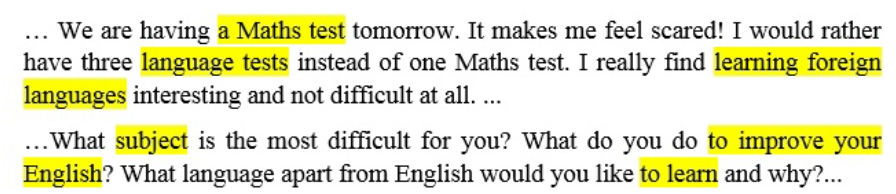 Шаг 2
Нумеруем вопросы. Это поможет не сбиться и не пропустить какой-то вопрос. 

Обратите внимание: why? тоже желательно выделить, ведь о нем часто забывают.
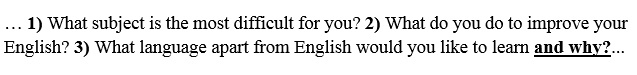 Шаг 3
Пишем номер задания и начало письма: обращение (запятая) и благодарность за полученное письмо:
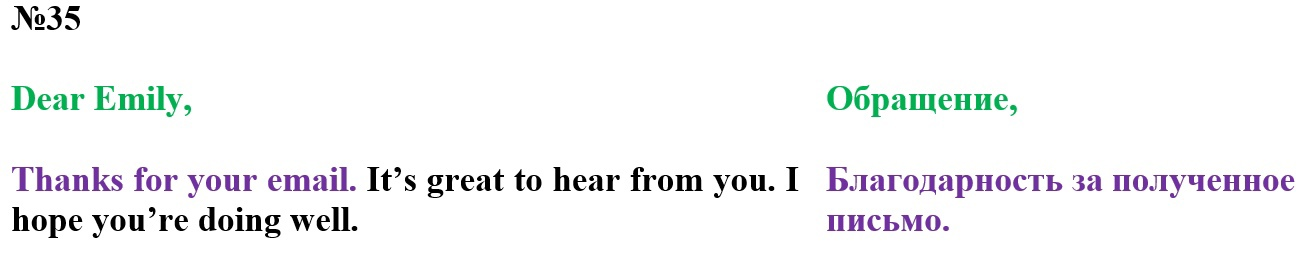 Шаг 3
Обязательно: обращение, благодарность за полученное письмо.

Необязательно (но можно): извинения за то, что долго не писал / реакция на письмо-стимул / ссылка на предыдущие контакты.
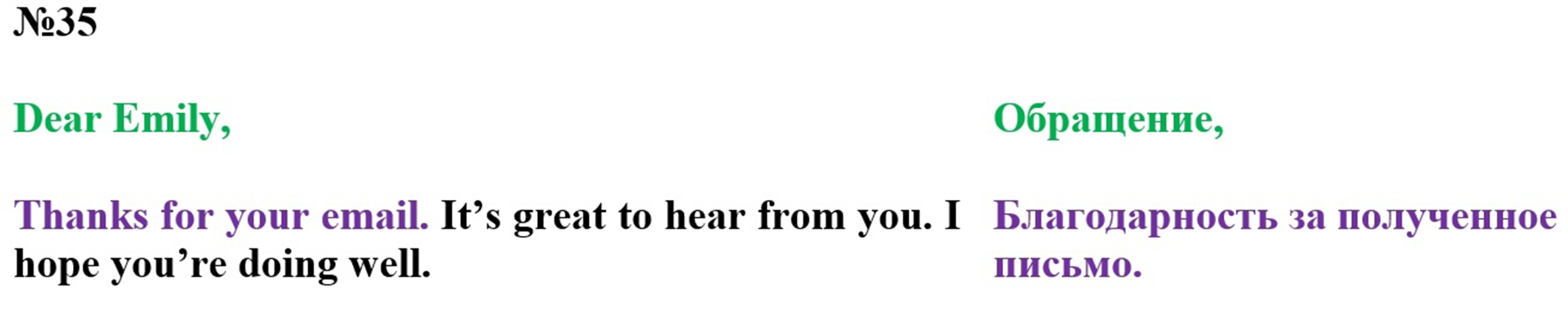 Шаг 3
Рамку НЕ переписываем, дату НЕ пишем:
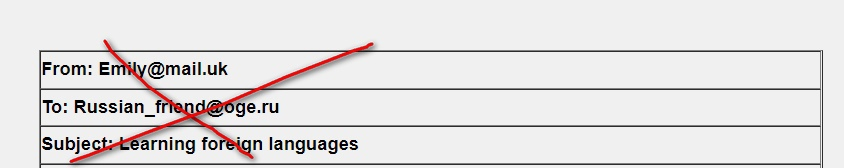 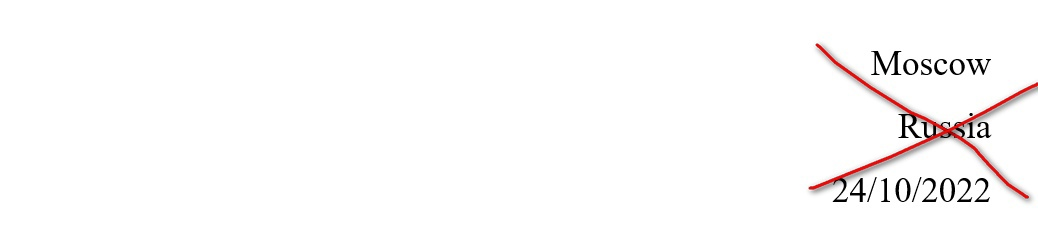 Шаг 4
Мостик” к основной части письма:
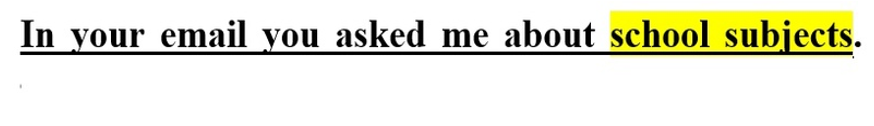 Шаг 5
Пишем ответы на вопросы: точные (пишем именно о том, о чем спрашивают) и полные (отвечаем на каждый вопрос полностью).

Отвечать на вопросы можно в любом порядке, но текст должен получиться логичным и связным. Легче всего отвечать на вопросы в том порядке, в каком они даны в задании, но это необязательно.

Деление на абзацы допустимо в любом из трех вариантов:
           1) красная строка;
           2) отступ строки;
           3) 1+ 2 (и красная строка, и отступ).
Шаг 5: ответы на вопросы
Шаг 6
Надежда на последующие контакты:






Извинение / объяснение, почему заканчиваешь письмо, является НЕОБЯЗАТЕЛЬНЫМ. За их отсутствие балл не снижается.
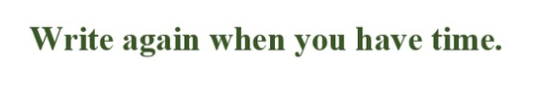 Шаг 7
Завершающая фраза (с запятой) и подпись (только имя без точки):
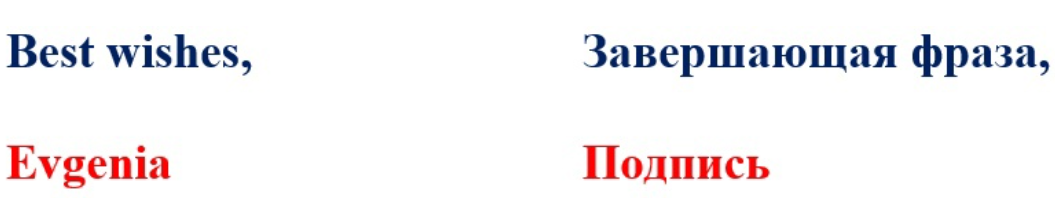 Шаг 8.Перечитываем письмо, исправляем ошибки
Проверяем письмо
1. Выполнение задания 35 (электронное письмо) оценивается по критериям К1–К4 (максимальное количество баллов – 10).2. При получении экзаменуемым 0 баллов по критерию «Решение коммуникативной задачи» ответ на задание 35 по всем критериям оценивается 0 баллов.3. Если объём письма менее 90 слов, то ответ на задание оценивается 0 баллов по всем критериям. Если объём более 132 слов, то проверке подлежат только 120 слов, т.е. та часть электронного письма, которая соответствует требуемому объёму.4. При определении соответствия объёма представленной работы требованиям считаются все слова, с первого слова по последнее, включая вспомогательные глаголы, предлоги, артикли, частицы. В электронном письме обращение и подпись также подлежат подсчёту. При этом:− стяжённые (краткие) формы (например, I’ve, it’s, doesn’t, wasn’t) считаются как одно слово;− числительные, выраженные цифрами (например, 5, 29, 2010, 123 204), считаются как одно слово;− числительные, выраженные словами (например, twenty-one), считаются как одно слово;− сложные слова (например, pop-singer, English-speaking, thirty-two) считаются как одно слово;− сокращения (например, UK, e-mail, TV) считаются как одно слово.
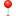 Проверяем письмо по чек-листу=схеме оценивания экспертов
Критерии оценивания
Часто задаваемые вопросы и мифы
? Сколько средств логической связи необходимо использовать в письме? → Количество средств логической связи не регламентировано; самое главное - связный и логичный текст, а не количество вводных слов/фраз.

? «Нужно начинать ответ на каждый вопрос с вводной фразы/вводного слова.» → НЕТ. Письмо - это текст, а не три ответа на три вопроса, поэтому важно, чтобы ответы на вопросы объединялись в единый текст, а не распадались на три ответа на вопросы.
Часто задаваемые вопросы и мифы
? «Нужно использовать сложную лексику» / «Нельзя использовать сложную лексику» → НЕТ. Достаточно лексики базового уровня (А2). За сложную лексику баллы не снижаются.


? «За формальную лексику снижают баллы». → НЕТ. В эл. письме с точки зрения стиля лексика не оценивается. По стилю оцениваются обращение, завершающая фраза и подпись.
Часто задаваемые вопросы и мифы
? В каком порядке нужно отвечать на вопросы? → В любом. Самый простой вариант - в том порядке, в котором вопросы даны в письме-стимуле. Но можно отвечать на вопросы в том порядке, который вам кажется логичным.

? Нужно / можно задавать вопросы другу в своем эл. письме? → НЕ нужно: в задании нет такого требования. Теоретически задать их можно, но будет превышен допустимый объем слов.
Примеры выражения благодарности за полученное письмо и/или выражения положительных эмоций от его получения
Thanks for your recent email. 
Thanks for your message. 
Thanks for writing to me. I was very glad to hear from you again. 
 I’m always glad to get messages from you. 
Thanks for your message. I was very glad to hear from you again. 
Thanks for writing to me. I’m always glad to get messages from you.
Примеры выражения надежды на последующие контакты
Write back soon.
 Hope to hear from you soon. 
Please, write to me soon.
Ряд рекомендуемых форм обращения3 (обращение пишется слева, на отдельной строке )
Dear Ben, 
Hello Ben, 
Hi Ben, Ben, 
Hi, 
Hello again! 
Hi there! 
восклицательный знак возможен только в приветствии без имени, если же дается имя, то восклицательный знак в английском языке, в отличие от русского, не используется – это ошибка
Примеры завершающих фраз
Best wishes,
 All the best,
 With love,
 Yours, 
В завершение следует поставить подпись автора – только имя (на отдельной строке слева, под завершающей фразой, без точки): 
Masha 
Alex
Раздел «Говорение»
Устная часть КИМ ОГЭ 2022-2023 г. состоит из следующих заданий: 
- чтение вслух текста (задание 1) 
- участие в условном диалоге расспросе (задание 2) 
-построение устного связного монологического высказывания с вербальными опорами (задание 3).
Задание 1
Данное задание нацелено на контроль навыков техники чтения. Понимание участником ОГЭ содержания читаемого текста определяется используемой интонацией (беглостью речи, паузацией, фразовым ударением, тоном и его движением), а также произносимыми звуками в потоке речи и словесным ударением.
Критерии оценивания выполнения задания 1 (Чтение текста вслух) – максимум 2 балла
2- Речь воспринимается легко: необоснованные паузы отсутствуют; фразовое ударение и интонационные контуры, произношение слов практически без нарушений нормы; допускается не более пяти фонетических ошибок, в том числе одна-две ошибки, искажающие смысл 
1- Речь воспринимается достаточно легко, однако присутствуют необоснованные паузы; фразовое ударение и интонационные контуры практически без нарушений нормы; допускается не более семи фонетических ошибок, в том числе три ошибки, искажающие смысл 
0 -Речь воспринимается с трудом из-за значительного количества  неестественных пауз, запинок, неверной расстановки ударений и ошибок в произношении слов, ИЛИ допущено более семи фонетических ошибок, ИЛИ сделано четыре и более фонетические ошибки, искажающие смысл 
Это значит, что:
если вы все слова прочитали правильно, но постоянно запинались и делали необоснованные паузы, вы не получите ни одного балла.
если вы допустили больше 7 ошибок в произношении, даже если они не искажают смысл, вы не получите ни одного балла.
если вы допустили меньше 7 ошибок, но 4 из них — это ошибки, искажающие смысл, вы не получите ни одного балла.
Задание 2
Участнику ОГЭ предлагается принять участие в телефонном опросе по определенной теме и ответить на шесть заданных вопросов. В ходе выполнения этого задания участник ОГЭ должен продемонстрировать следующие умения диалогической речи: 
сообщать запрашиваемую информацию, отвечая на вопросы разных видов;
 выражать свое мнение / отношение к теме обсуждения;
 точно и правильно употреблять языковые средства оформления высказывания.
Критерии оценивания выполнения задания 2 (Условный диалог-расспрос) – максимум 6 баллов
Ответ на каждый вопрос оценивается по шкале 0–1 баллов.
1 балл- Дан полный ответ на поставленный вопрос; допущенные отдельные фонетические, лексические и грамматические погрешности не затрудняют понимания
0 баллов- Ответ на вопрос не дан, ИЛИ ответ не соответствует заданному вопросу, ИЛИ ответ дан в виде слова или словосочетания, И/ИЛИ допущены фонетические и лексические и грамматические ошибки, препятствующие пониманию ответа
Задание 3
В задании 3 на контроль выносятся следующие умения монологической речи:
строить монологическое высказывание в заданном объеме в контексте коммуникативной задачи в различных стандартных ситуациях социально-бытовой, социально-культурной и социально-трудовой сфер общения c опорой на план, представленный в виде косвенных вопросов;
 логично и связно строить монологическое выказывание;
 точно и правильно употреблять языковые средства оформления монологического высказывания.
Критерии оценивания задания 3
Задание 3 «Тематическое монологическое высказывание» оценивается по трем критериям:
 1) решение коммуникативной задачи (максимальный балл – 3);
 2) организация высказывания (максимальный балл – 2);
 3) языковое оформление речи (максимальный балл – 2). 
Под критерием решение коммуникативной задачи понимается: 
 полное и точное самостоятельное раскрытие содержания в соответствии с ситуацией общения, указанной в задании;
  умение аргументировать свое мнение;  
выражать свое отношение к теме высказывания; 
 соответствие высказывания объему, определенному в задании. Во время выполнения задания 3 участник ОГЭ должен полно и развернуто раскрыть все аспекты (пункты), указанные в задании. Под полным и развернутым ответом понимается точный и развернутый в нескольких предложениях ответ на каждый пункт плана.
Критерии оценивания задания 3
Немаловажен также объем высказывания: для получения максимального балла (3) по критерию решение коммуникативной задачи монологическое высказывание участника ОГЭ должно содержать 10–12 фраз для получения 2 баллов требуемый объем – 8–9 фраз. Минимальное количество  фраз для получения 1 балла по данному критерию – 5. Особенностью оценивания заданий 3 является то, что при получении экзаменуемым 0 баллов по критерию решение коммуникативной задачи все задание оценивается в 0 баллов.
Критерии оценивания задания 3
Критерий организация высказывания оценивает: 
 логичность и связность высказывания, которые обеспечиваются правильным использованием языковых средств передачи логической связи между отдельными частями высказывания (союзы, вводные слова, местоимения и т.п.); 
 композицию высказывания: наличие вступления, основной части (в соответствии с аспектами задания), заключения (монологическое высказывание не должно заканчиваться на середине фразы). 
При оценивании языкового оформления речи учитывается: 
соответствие использованных лексических единиц и грамматических структур поставленной коммуникативной задаче; 
 правильность оформления лексических словосочетаний,  разнообразие используемой лексики 
 разнообразие и правильность используемых грамматических средств, 
 соблюдение норм произношения английского языка: звуки в потоке речи, соблюдение ударения и норм интонационного оформления речи.
СТРАТЕГИИ ВЫПОЛНЕНИЯ ЗАДАНИЙ ПО ГОВОРЕНИЮ
Чтение небольшого текста научно-популярного характера:  внимательно прочитать текст задания про себя, обращая внимание на условия задания: 1,5 минуты на подготовку к ответу (знакомство с текстом) и не более 2 минут на чтение текста вслух; 
 просмотреть текст и выделить синтагмы в длинных предложениях, трудные для произношения слова; 
 продумать интонацию различных типов коммуникативных предложений; 
 прочитать текст шепотом, а потом вслух, обращая внимание на слитность и беглость речи.
СТРАТЕГИИ ВЫПОЛНЕНИЯ ЗАДАНИЙ ПО ГОВОРЕНИЮ
Условный диалог-расспрос:
 прочитать текст задания про себя, обращая особое внимание на условия задания: количество вопросов (6 вопросов) и время ответа (40 секунд);  давать полные и точные ответы на заданные вопросы, при необходимости используя аргументацию и выражая свое отношение к предмету речи; 
 использовать лексические единицы и грамматические структуры, соответствующие коммуникативной задаче и сложности задания.
СТРАТЕГИИ ВЫПОЛНЕНИЯ ЗАДАНИЙ ПО ГОВОРЕНИЮ
Тематическое монологическое высказывание 
 внимательно прочитать текст задания, обращая особое внимание на условия задания: четыре аспекта, которые необходимо раскрыть, время на подготовку к ответу (1,5 минуты) и время ответа (не более 2 минут); 
 продумать монологическое высказывание: вступление (о чем будете говорить), основную часть (раскрытие четырех аспектов задания), заключение (подведение итога сказанному, выражение своего мнения). Во время ответа необходимо: 
 начать с общего представления темы; 
 раскрыть содержание четырех аспектов задания; 
 давать развернутую аргументацию, если в одном из аспектов задания есть “Why”; 
 стараться не давать избыточную информацию, которая не обозначена в пунктах; 
 использовать лексические единицы и грамматические структуры, соответствующие коммуникативной задаче и сложности задания;
  подвести итог, обобщив сказанное в основной части высказывания и выразив своё отношение к теме.
Методическая помощь учителям при подготовке к ОГЭ (www.fipi.ru)
документы, определяющие структуру и содержание КИМ ОГЭ 2024 г.;
 открытый банк заданий ОГЭ; 
методические рекомендации и методические материалы для экспертов
https://fipi.ru/ 
Полезные ссылки: https://speaking.svetlanaenglishonline.ru/ -онлайн -тренажёр по говорению
https://injaz9.ru/ Информационный портал Основного Государственного Экзамена ОГЭ (ГИА9)